A 2014-2020 Interreg programok sajátosságai, összegyűjtött tapasztalatok a pályázó szemszögéből
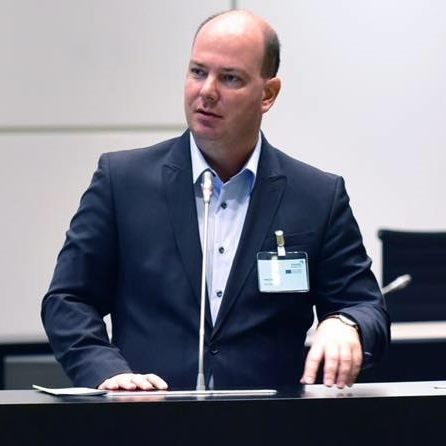 BARA ZOLTÁN
Melyik a világ legjobb iskolája?
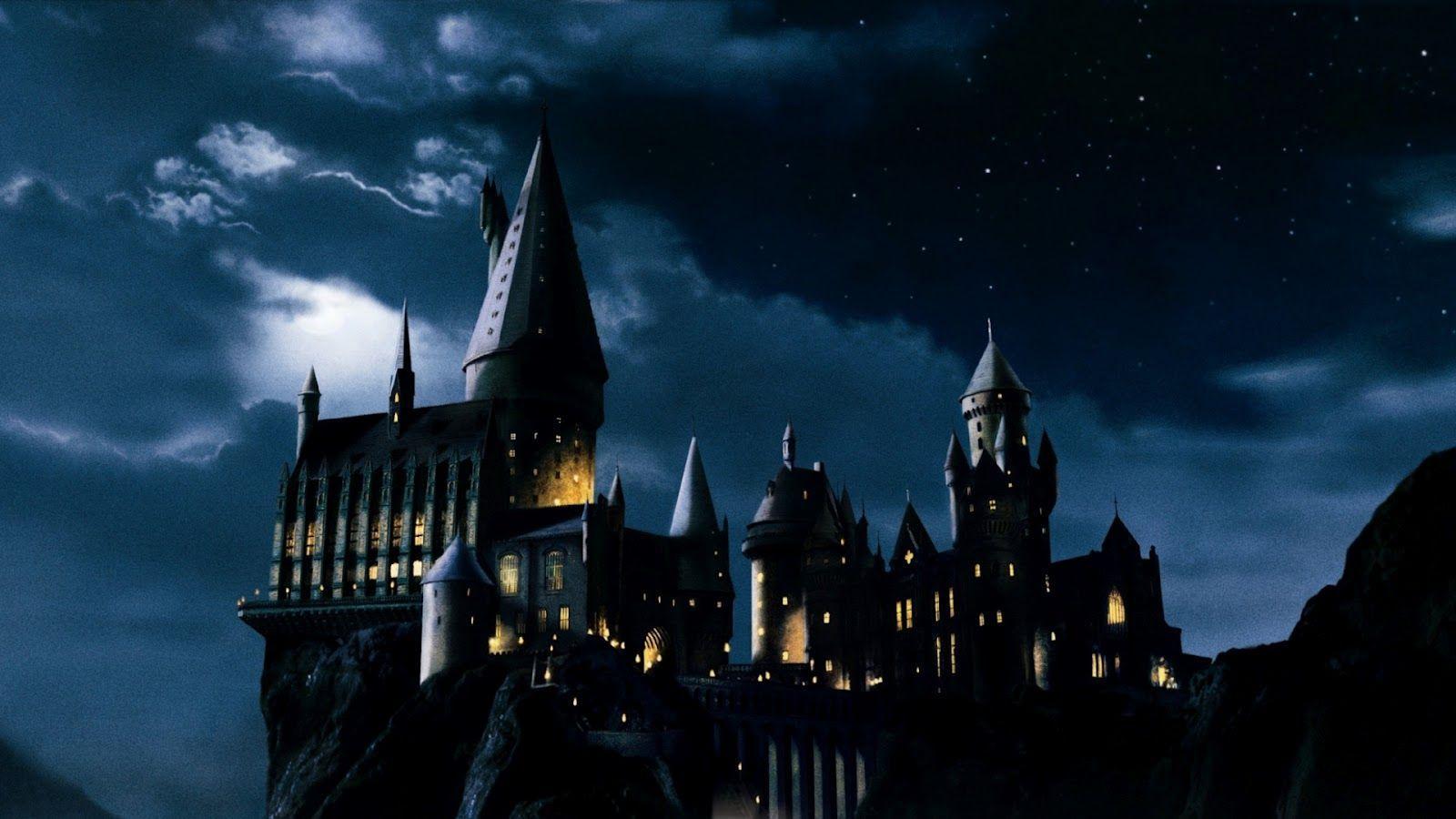 Melyik a legjobb SKHU projekt?
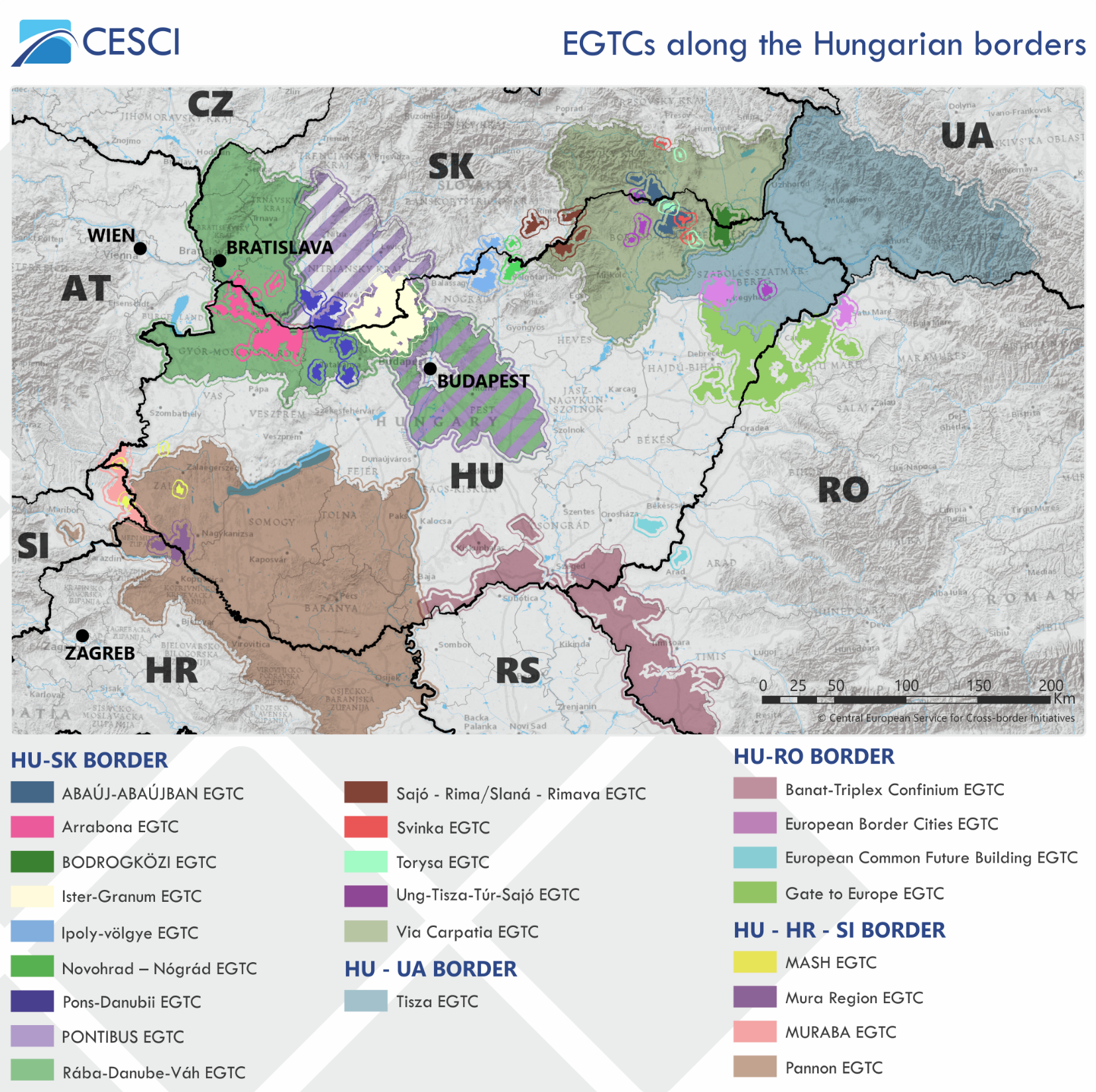 Általános keretek
Struktúra, szervezeti felépítés
Elnök, alelnök,elnökség, igazgató, FB
Titkárság
Bizottságok
Stakeholderek
Szakértők
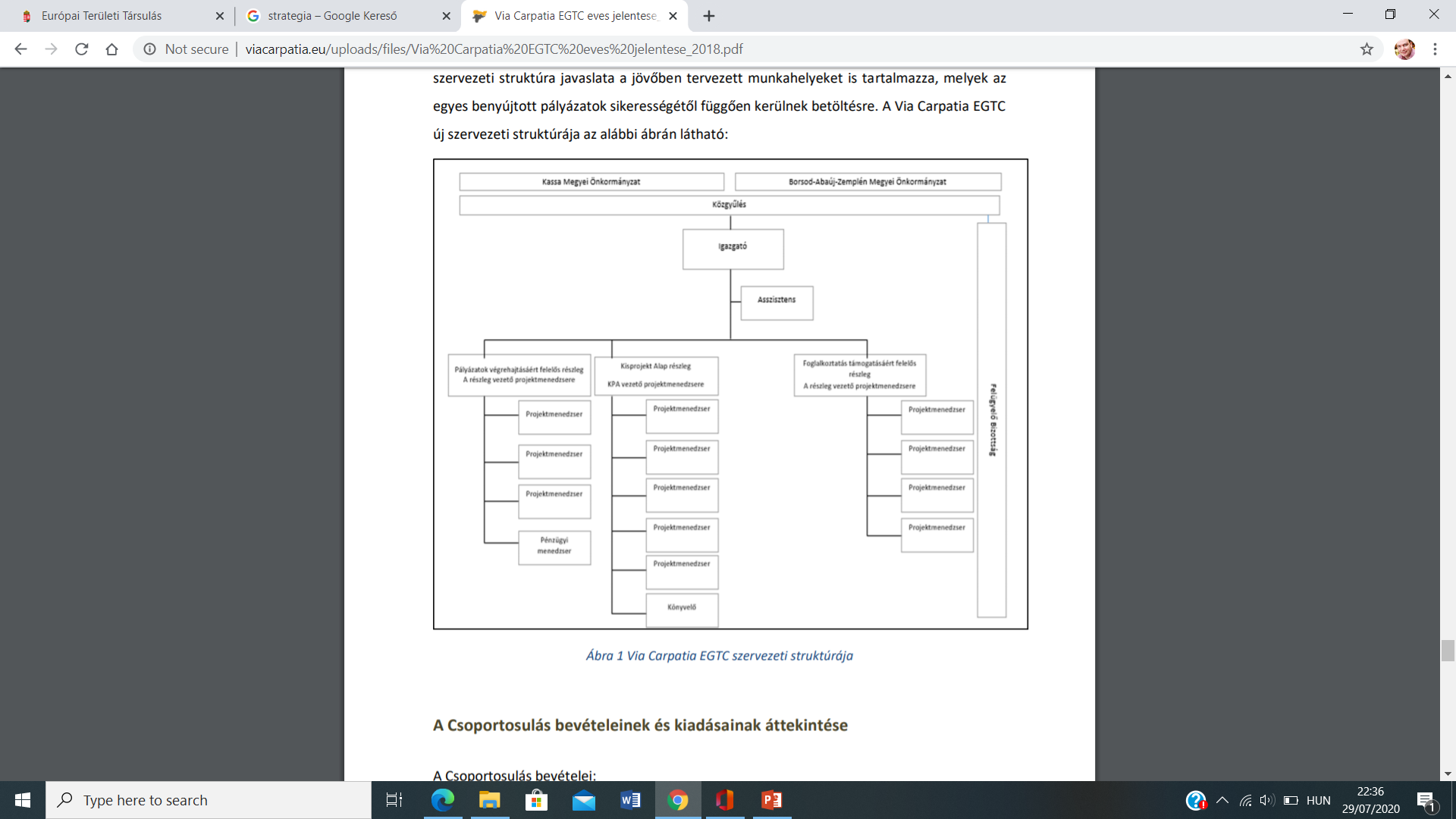 Tervezés, stratégia, fejlesztési dokumentumok
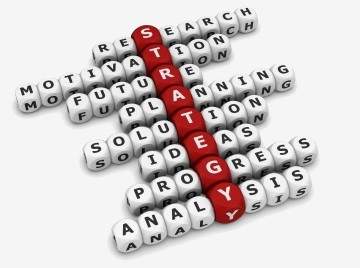 Interreg tapasztalat
SKHU
Kis projektek

Transznacionális
Interreg Europe
Danube Transnational Programme
Interreg Central Europe

Europe for Citizens, Erasmus
Projekt fázisok
Előkészítés 
Projektek érintettjei
	Szerepük a projektben
	Érdekeltek körének meghatározása
Pályázat
Projekt megvalósítás, finanszírozás
Projekt lezárás
Fentarthatóság
Projekt értékelés
SMART
(S)pecific – specifikus, vagyis pontosan körülírt
(M)easurable – mérhető
(A)chievable/Available – megvalósítható, ésszerű, elérhető, hozzáférhető
(R)elevant/Reliable – releváns, vagyis a témához tartozó
(T)ime-bound/Timely – időtartamhoz kötött célokat kell megfogalmaznunk ahhoz, hogy célirányosan és eredményorientáltan cselekedjünk.
A QQTTP-kritériumrendszer:
Mennyit? (Quantity – mennyiség): az indikátor által leírt jellemzőben bekövetkezett mennyiségi változás; például a megépült utak hossza kilométerben, a munkanélküliségi ráta csökkenése százalékpontban vagy a felhasználásra került pénzügyi erőforrások forintban.
Mit? (Quality – minőség): az indikátor által leírt jellemző pontos definiálása szükséges, tehát például a megépült utak rangja és minősége, a megszerzett szakképesítések egzakt besorolása.
Mikor? (Time – idő): mely időszakban következett be a változás a leírt jellemzőben.
Kinek? (Target group – célcsoport): meg kell határozni a leírt jellemző célcsoportját képező kedvezményezetteket.
Hol? (Place – hely): az indikátornak szintén be kell számolnia az adott jellemző térbeli, földrajzi elhelyezkedéséről, például mely városokban, térségekben, régióban stb. következett be vagy értelmezhető a változás.
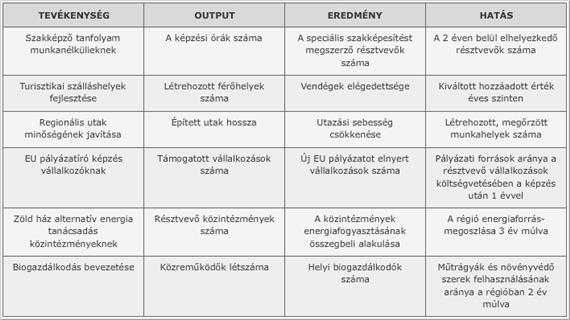 Jó tapasztalatok
Stakeholder szemlélet
Területi integráció
Rossz tapasztalatok
Problémák
Előkészítés
Megvalósítás
Finanszírozás
Közbeszerzések
Partnerség
Bürokrácia
Fenntarthatóság
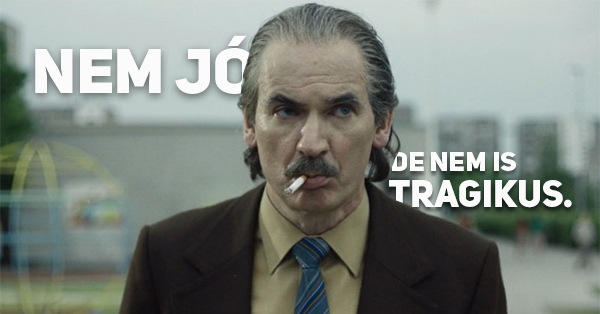 Megéri? Van értelme?